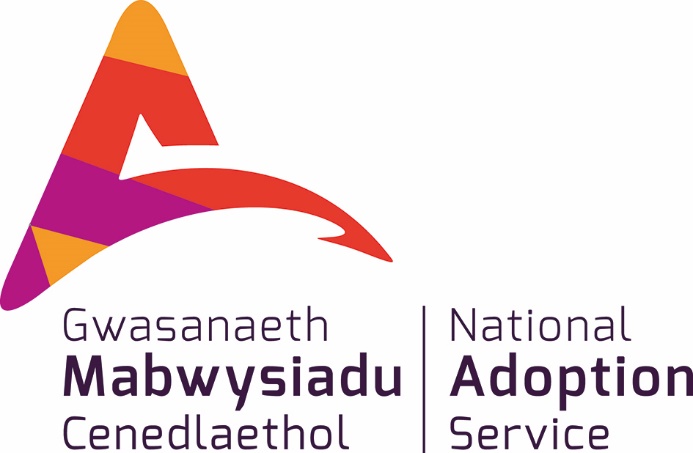 Achieving More Together / Cyflawni Mwy Gyda’n Gilydd
Achieving More Together / Cyflawni Mwy Gyda'n Gilydd
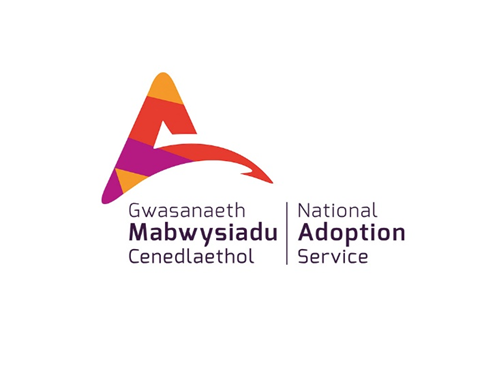 Fframwaith Datblygu a Hyfforddi Ôl-Mabwysiadu y GMC
Mae’r deunyddiau hyn wedi’u datblygu ar ran y Gwasanaeth Mabwysiadu Cenedlaethol ar gyfer teuluoedd mabwysiadol
Eu diben yw i ddarparu adnodd datblygu a dysgu ar gyfer mabwysiadwyr ar ôl lleoli
Gellir defnyddio’r offer hyn gan grwpiau neu gan unigolion.
Mae llawer o wybodaeth yn y nodiadau o dan bob sleid felly mae’n bwysig darllen y rhain hefyd gan eu bod yn darparu gymaint mwy o wybodaeth a rhai syniadau defnyddiol o ran darllen pellach.
Achieving More Together / Cyflawni Mwy Gyda'n Gilydd
[Speaker Notes: Gall y cyrsiau hyn fod yn ddefnyddiol i weithwyr proffesiynol ond eu prif gynulleidfa yw mabwysiadwyr, a'u teuluoedd. 

Rydym wedi ceisio cynnwys gwybodaeth ddigonol ar gyfer yr hunan-ddysgwyr hynny sy'n edrych arno ar eu pen eu hunain.  Fodd bynnag, os nad yw'n ymddangos bod y deunydd yn gwneud synnwyr, gofynnwch i'ch tîm cymorth mabwysiadu am rywfaint o help i fynd i'r afael â'r problemau.

Oherwydd ei natur, ni fydd cwrs byr byth yn ymdrin â'r cyfan rydyn ni’n ei wybod ar bwnc.  Mae'r cyrsiau wedi'u datblygu gan weithwyr cymdeithasol profiadol a mabwysiadwyr sydd wedi cyfuno eu syniadau am yr hyn a allai fod yn ddefnyddiol.  Mae mwy i'w wybod bob amser, a bydd rhai awduron yn ymddangos yn ddefnyddiol i chi ac yn llai felly i eraill.
Rhowch gynnig ar ffyrdd newydd o feddwl ond os nad yw'n ddefnyddiol, gofynnwch i bobl eraill am syniadau a chyrsiau hyfforddi eraill, llyfrau ac ati – ffrindiau, cydweithwyr, mabwysiadwyr eraill, llinellau cymorth, eich gwasanaeth cymorth mabwysiadu.  Drwy ddarllen o gwmpas byddwch yn dod ar draws rhywun sy'n siarad â'ch profiad. 

Os ydych chi’n cyflwyno hwn fel cwrs, ystyriwch y canlynol
ddefnyddio GEMAU TORRI’R IÂ 
sut y byddwch yn delio â CHYFLWYNIADAU (cyflwyno chi eich huna a chyfranogwyr) - ee. o amgylch yr ystafell, cyflwyno eich gilydd, dangos dwylo
A oes angen cwblhau COFRESTR
A fyddwch yn defnyddio BATHODYNNAU
CADW TŶ/RHEOLAU SYLFAENOL (ee. dril tân, allanfa dân, lluniaeth, parcio, ffonau symudol, cyfrinachedd, diogelu, gadael i bawb siarad, mae gan bawb yr hawl i'w barn, cadw amser, cyfleoedd i ofyn cwestiynau/trafod)
Trefniadau fydd yn eu lle os bydd cyfranogwr yn dechrau ymddwyn yn OFIDUS neu os oes angen iddo adael yr ystafell hyfforddi os yw'n teimlo bod y pwnc yn un emosiynol

Os ydych chi'n cyflawni ar sail un i un, ystyriwch y canlynol
RHEOLAU SYLFAENOL (ee. cyfrinachedd, diogelu, mae gan bawb hawl i'w barn, cadw amser)

Esboniwch y cwrs yng nghyd-destun cyrsiau 2 awr eraill yn ystafell hyfforddi ar-lein y Gwasanaeth Mabwysiadu Cenedlaethol a hyfforddiant/cymorth ehangach sydd ar gael yng Nghymru ar gyfer teuluoedd sy'n mabwysiadu]
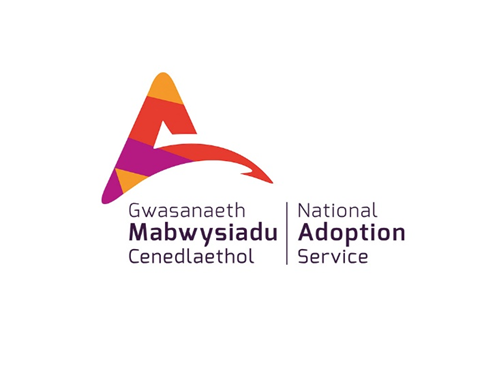 Gofalu amdanoch chi eich hun..
Achieving More Together / Cyflawni Mwy Gyda'n Gilydd
[Speaker Notes: Sesiwn yw hon sy'n canolbwyntio ar y rhiant mabwysiadol a'i brofiad byw gyda phlentyn. Rydym yn gwybod y gall byw gyda phlant sydd wedi'u trawmateiddio effeithio ar les y rhiant mewn ffyrdd rhyfeddol. Yr allwedd yw dysgu am hyn a pheidio â theimlo mai chi yw’r unig un...dysgu am y cysyniad o Ofal Caeëdig a Thrawma Eilaidd yw'r cam cyntaf a'r prif gam i ddeall bod hwn yn adwaith arferol ac yn un a all, pan gaiff ei gydnabod, eich atal rhag cael eich llethu. Os ydych chi'n uniaethu â'r materion sy’n cael eu codi yn y sesiwn hon, rydyn ni’n awgrymu eich bod yn siarad am y peth gydag eraill yn eich rhwydwaith cymorth.  Treulio amser gyda ffrindiau/gwneud pethau rydych chi’n eu hoffi yw'r ail ffordd fwyaf defnyddiol o gadw eich hun yn dda.]
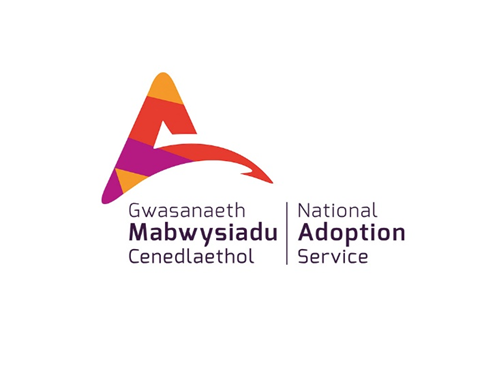 Am beth mae’r modiwl hwn?
Bydd y modiwl hwn yn eich helpu i:
Feddwl am sut y gallai byw gyda phlentyn mabwysiedig effeithio ar eich lles mewn ffyrdd rhyfedd
Deall beth mae ‘Trawma Eilaidd’ a ‘Gofal Caeëdig’ yn eu golygu a sut mae hunan-ymwybyddiaeth yn wirioneddol bwysig
Cydnabod p’un a yw hyn yn broblem i chi neu aelodau o’ch teulu
Ystyried ffyrdd o ofalu amdanoch chi eich hun
Achieving More Together / Cyflawni Mwy Gyda'n Gilydd
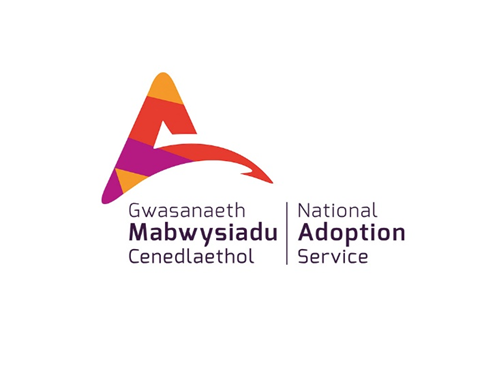 Ystyriwch hyn..
Weithiau gall byw gyda phlentyn sydd wedi cael profiad gwael yn ystod ei flynyddoedd cynnar wneud i chi deimlo’n ofnadwy amdanoch chi eich hun, teimlo’n wahanol i’r ffordd rydych chi’n teimlo fel arfer, sylwi bod diffyg ar y gallu i feddwl yn glir rydych chi’n meddu arno fel arfer..
Achieving More Together / Cyflawni Mwy Gyda'n Gilydd
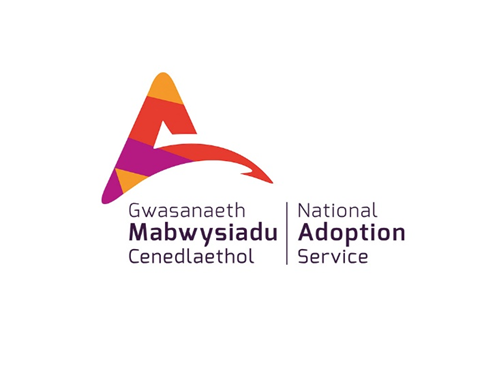 Myfyrio
Meddyliwch yn ôl i’r amser pan roeddech chi’n ystyried mabwysiadu plentyn gyntaf:
Sut oeddech chi’n teimlo?
Am beth oeddech chi’n obeithio?
Sut ddisgrifiwyd eich plentyn?
Sut oeddech chi’n dychmygu eich hunain fel teulu?
Achieving More Together / Cyflawni Mwy Gyda'n Gilydd
[Speaker Notes: Nod y myfyrdod hwn yw magu teimladau cychwynnol o obaith a llawenydd ar gyfer mabwysiadwyr wrth fod eisiau plentyn yn eu teulu, ynghyd â’r pryder a’r disgwyliadau
 ac hefyd ystyried yr hyn maen nhw wedi’i ddysgu am y plentyn wrth ystyried y paru am y tro cyntaf a'u gobeithion am yr hyn yr oedden nhw'n ceisio'i gynnig i'r plentyn
Mewn lleoliad grŵp dylid gwneud hyn mewn grwpiau bach fel bod mabwysiadwyr yn teimlo eu bod yn gallu rhannu meddyliau a theimladau personol...mae'n gofyn i hwyluswyr ddarparu amgylchedd diogel ac agored lle mae mabwysiadwyr yn teimlo'n gyfforddus yn rhannu'r wybodaeth hon.
Nodwch ar y siart troi beth yw’r prif faterion sy'n codi ac yna symud i'r sleid nesaf

Enghraifft glyfar gan Emily Perl Kingsley: ‘Welcome to Holland’ 1997
Pan ofynnwyd iddi ddisgrifio'r profiad o fagu plentyn ag anabledd mae’n dweud ei bod fel cynllunio taith i'r Eidal, gwneud cynlluniau, dysgu'r iaith ac ati ac yna dod oddi ar yr awyren a chanfod eich bod wedi glanio yn yr Iseldiroedd a bod yn rhaid i chi addasu i'r wlad hon yn lle!! Gallwch ddefnyddio'r un egwyddor yma!]
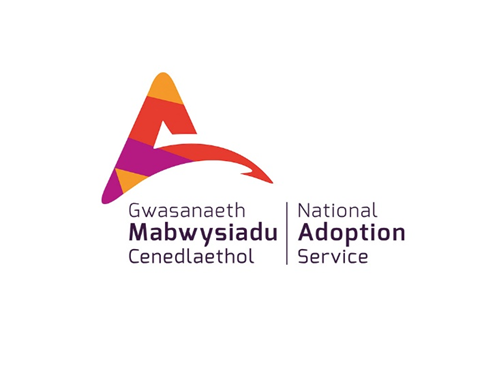 Ffactorau Straen
Disgwyliadau
Yr emosiynau gorfoleddus o gael eich paru gyda phlentyn a’r plentyn yn cael ei leoli
Pwysau unigryw y broses mabwysiadu ei hun
Diffyg gwybodaeth yn cael ei rhannu gyda chi am hanes eich plentyn
Teimlo eich bod wedi cael eich gadael i lawr gan eich asiantaeth
Ail-fyw problemau ffrwythlondeb
Cydymdeimlo gyda theimlad o golled y teulu biolegol
Teimlo’n flin am yr hyn mae eich plentyn wedi’i ddioddef
Heriau rhianta plentyn sydd wedi dioddef trawma a phrofiadau bywyd nad yw’r rhieni mabwysiadol wedi’u profi.
Y problemau rhianta newydd arferol
Achieving More Together / Cyflawni Mwy Gyda'n Gilydd
[Speaker Notes: Os gofynnwch i grŵp dyma rai o'r ffactorau straen allai gael eu hawgrymu:
Gall disgwyliadau achosi teimladau mawr o ddadrithiad/anfodlonrwydd. Gall disgwyliadau o'r broses ei hun, ohonoch chi eich hun fel rhiant, o sut fydd y plentyn a'r hyn y bydd y plentyn yn ei ddod i'r teulu, o deulu a ffrindiau a chymdeithas yn gyffredinol i gyd fod yn ffactorau sy'n cyfrannu. 
Uchafbwynt emosiynol cael eich paru a'ch gosod gyda phlentyn. Ar ôl gwireddu’r freuddwyd o gael, neu gwblhau, teulu, gall mabwysiadwyr deimlo’n siomedig ac yn euog am eu bod nhw’n teimlo’n fflat neu’n siomedig
Pwysau unigryw iawn y broses fabwysiadu ei hun. 
Ail-fyw materion ffrwythlondeb. Gall mabwysiadu plentyn sbarduno meddyliau, teimladau ac emosiynau nad ydynt wedi cael eu datrys am faterion ffrwythlondeb personol. 
Uniaethu â theimladau'r fam enedigol o golled. Gall fod ymdeimlad o ‘ddwyn’ plentyn merch arall, a gall hyn greu cymysgedd chwerw-felys o deimladau sy'n amrywio o foddhad a chyrhaeddiad (am fabwysiadu plentyn) i drawma a cholled (am ei ‘gymryd’ oddi wrth rywun arall) . 
Heriau magu plant sydd wedi cael eu trawmateiddio ac sydd â phrofiadau bywyd nad ydyn nhw'n gyffredin â’r rhieni sy'n mabwysiadu. 
Y materion magu plant newydd arferol, megis cyfrifoldeb ariannol, diffyg cwsg, mwy o gyfrifoldeb teuluol, newidiadau mawr i'w ffordd o fyw, a materion perthynas 
Mae'n reid emosiynol !!]
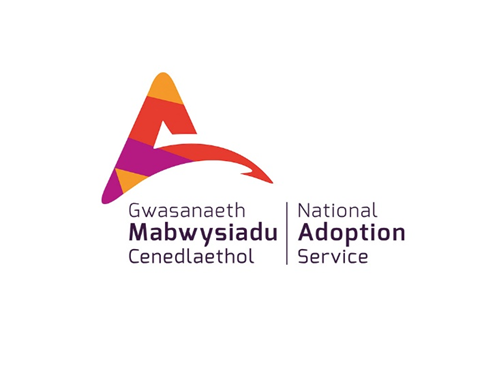 Felly rydych chi’n dod yn rhiant mabwysiadol gyda gobeithion a disgwyliadau ac rydym wedi siarad am y ffactorau straen.
Pam allai byw gyda phlentyn mabwysiedig wneud i chi deimlo’n rhyfedd?
Yr allwedd i ddeall hyn yw cydnabod y bydd y ffordd mae plentyn yn teimlo o ganlyniad i’w brofiadau andwyol yn effeithio ar sut rydych chi’n teimlo fel oedolyn sy’n rhoi gofal
Achieving More Together / Cyflawni Mwy Gyda'n Gilydd
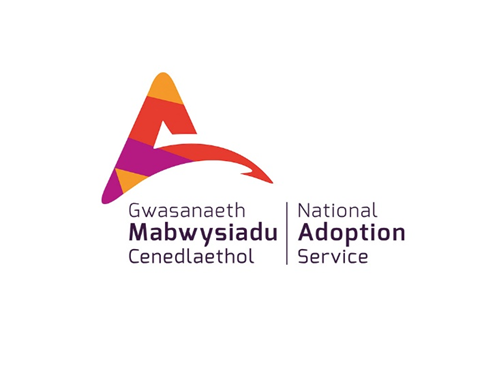 Nodyn atgoffa:
Oherwydd profiadau gwael yn gynnar gallai eich plentyn:
ei chael hi’n anodd teimlo’n ddiogel yn gorfforol ac yn emosiynol
ei chael hi’n anodd iawn rheoleiddio eu hemosiynau
ei chael hi’n anodd dod o hyd i eiriau a rhesymau dros eu teimladau
Gallai hyn effeithio arnoch chi
Bydd yn effeithio ar nifer o bobl yn y ffordd hon
Achieving More Together / Cyflawni Mwy Gyda'n Gilydd
[Speaker Notes: Oherwydd ein bod bellach yn gwybod am effaith camdriniaeth gynnar mae'r gofynion ar rieni sy'n mabwysiadu yn sylweddol

Mae plant yn ei chael hi'n anodd teimlo'n ddiogel yn gorfforol ac yn emosiynol (Golding 2008; Hughes & Baylin, 2012),
 Yn ei chael hi’n anodd iawn i reoleiddio eu hemosiynau (Cairns, 2002), a 
Yn ei chael hi’n anodd dod o hyd i eiriau a rhesymau dros eu teimladau (Beeghly & Cicchetti, 1994). 
O ganlyniad, gall plant gyflwyno ymddygiad anodd a heriol sy'n gofyn am agwedd therapiwtig tuag at rianta gan fabwysiadwyr er mwyn hyrwyddo adferiad datblygiadol

Rhaid i'r dull rhianta fod yn wahanol ac yn un sydd wedi'i addasu i ddiwallu anghenion y plentyn a allai olygu peidio â defnyddio technegau disgyblaeth yn y ffordd arferol
Nid yw cariad yn ddigon?

Mae hyn yn heriol iawn ac mae'n ei gwneud yn ofynnol i fabwysiadwyr a'r rhai sy'n eu cefnogi feddu ar ddealltwriaeth dda o drawma a'r realiti heriol o ofalu am blant sydd wedi'u trawmateiddio. 
Amlygodd ymchwil i Amhariad yn 2014 frwydrau rhianta mabwysiadol gan gynnwys nifer uchel yr achosion o Drais Plentyn tuag at Riant

Mae'r ddogfen ymchwil ar gael ar-lein. https://www.gov.uk/government/publications/beyond-the-adoption-order-challenges-intervention-disruption
Mae astudiaeth lai hefyd wedi'i gwneud yng Nghymru gyda chanfyddiadau tebyg https://www.adoptionuk.org/sites/default/files/documents/150603adoptionreporten.pdf

Mae arolygon diweddar gan Adoption UK hefyd wedi tynnu sylw at y farn hon bod mabwysiadwyr yn wynebu heriau penodol gydag ymddygiad eu plant
Arolwg mwy diweddar sy'n cadarnhau'r hyn y gwnaeth astudiaeth Selwyn ei ganfod - https://www.adoptionuk.org/news/bbcadoption-uk-survey-snapshot-modern-day-adoption]
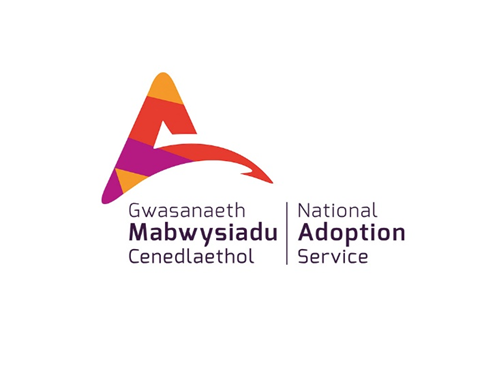 Empathi
Mae bod yn empathetig yn gryfder gwirioneddol, yn nodwedd allweddol ar gyfer rhiant mabwysiadol… fodd bynnag, gallai hefyd fod yn ffactor risg ar gyfer eich lles eich hun wrth ail-rianta plentyn sydd wedi dioddef trawma
Achieving More Together / Cyflawni Mwy Gyda'n Gilydd
[Speaker Notes: Rhai dyfyniadau gan fabwysiadwyr: “fel rhieni sy'n mabwysiadu rydym yn aml wedi trafod ein bod wedi mynd trwy broses debyg - colli teulu ‘delfrydol’.  Roedd pawb oedd o amgylch y bwrdd ar y cwrs penodol hwn roeddwn i ynddo, roedden nhw i gyd wedi mynd trwy hynny.  Mae wedi rhoi ychydig o fewnwelediad i mi am y plentyn - beth ar y ddaear oedden nhw’n ei ddisgwyl gennym ni!!”

“Weithiau mae hyn yn anodd iawn pan rydych chi'n byw gyda phlant sydd â ffordd drychinebus o feddwl” “weithiau fel Dad, mae ceisio dod o hyd i rywbeth positif i'w ddweud yn anodd iawn, er fy mod i'n gwybod ei fod yn dda iddo.  Gallaf chwerthin am y peth yn eistedd yma, ond weithiau roeddwn i'n diflasu fy hun gartref, bob amser yn gorfod delio ag ymddygiad negyddol.”

“Mae angen i chi adeiladu gwydnwch ynoch chi eich hun hefyd”]
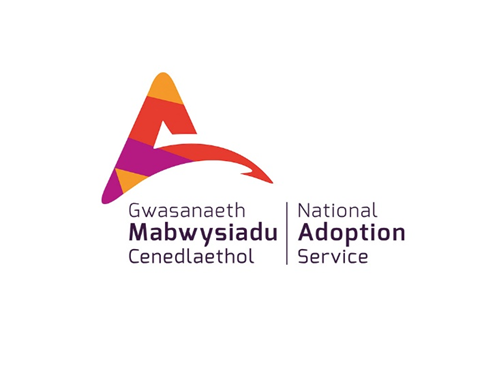 Empathi
Cydymdeimlad
Tosturi

Meddyliwch am ystyron y geiriau hyn.
Achieving More Together / Cyflawni Mwy Gyda'n Gilydd
[Speaker Notes: Gall meddwl am y gwahaniaethau rhwng empathi a thosturi fod yn rhan o becyn cymorth ar gyfer helpu pan fydd teimladau'n llethol. Nid yw’n golygu nad yw safiad llawn empathi, fel sy’n cael ei gefnogi gan fodel PACE Dan Hughes, yn ddull o ddydd i ddydd defnyddiol o rianta.

Efallai y bydd grwpiau'n ei chael hi'n ddefnyddiol gwneud yr ymarfer canlynol neu efallai yr hoffech chi fyfyrio ar hyn fel unigolyn.  Efallai y bydd y broses o feddwl am y cysyniadau hyn yn eich helpu i ddeall beth sy'n digwydd i chi. Sut oedd o i chi?

Trafodwch ystyr y geiriau Empathi, Cydymdeimlad a Thosturi: sut fydd y rhain i gyd yn edrych yng nghyd-destun magu plant sydd wedi dioddef trawma?

Trafodwch ystyr y geiriau Empathi, Cydymdeimlad a Thosturi: sut fydd y rhain i gyd yn edrych yng nghyd-destun magu plant sydd wedi dioddef trawma?

Mae empathi yn golygu ‘y gallu i ddeall a rhannu teimladau rhywun arall’, ond mae cydymdeimlad yn golygu ‘teimladau o drueni a thristwch am anffawd rhywun arall’
Tosturi = ‘Mewn cyferbyniad ag empathi, nid yw tosturi yn golygu rhannu dioddefaint y llall: yn hytrach, mae’n cael eu nodweddu gan deimladau o gynhesrwydd, pryder a gofal am y llall ynghyd â chymhelliant cryf i wella llesiant y llall. Mae tosturi yn golygu teimlo dros y llall ac nid yn teimlo gyda’r llall” Singer a Klimecki 2014
 
Mae dadl ddiddorol dros dosturi yn hytrach nag empathi yn Paul Bloom (2016): Yr achos dros dosturi rhesymegol lle mae’n nodi tosturi fel y teimlad sy’n gysylltiedig â gwobr a boddhad ac felly’n llai niweidiol i’r sawl sy’n ei deimlo. Yn ei farn ef, mae empathi yn ennyn diddordeb y person yn y teimlad sy'n eu gwneud yn fwy agored i niwed ac yn ei dro yn fwy agored i drawma eilaidd. Byddai hon yn drafodaeth ddefnyddiol i'w chael.
Bydd angen i rieni sy'n mabwysiadu a allai fod yn y dull hwn o rianta h.y, Gofal Caeëdig oherwydd trawma eilaidd neu flinder tosturi feddu ar y canlynol:
Cydnabyddiaeth o'r hyn maen nhw'n ei deimlo
Seibiant
Cefnogaeth dosturiol - anfeirniadol a dealltwriaeth
   - gyda’r nod o’u helpu i ddeall beth sy'n digwydd iddyn nhw trwy nodi'r cylch hwn a fydd yn ei dro yn ysgogi'r ymennydd meddwl (cortecs cyn-dalcennol) i ymateb a bydd hyn yn troi eu gofal tosturiol o'r plentyn ymlaen eto.

Mae Sarah Naish yn disgrifio yn ei llyfr, ‘Therapeutic Parenting in a nutshell’ y gall cefnogaeth i’r rhiant sy’n mabwysiadu symud ymennydd y rhiant o’r modd amddiffyn. Nid yw hyn yn golygu rhianta heb empathi, mae'n golygu, os ydych chi'n cael eich llethu gan yr empathi ac yn mynd i mewn i ‘drawma eilaidd’, gallai fod yn ddefnyddiol ystyried persbectif mwy ‘tosturiol’ a allai yn ei dro helpu i newid eich meddwl a byddwch chi'n dod yn fwy abl i reoleiddio eich teimladau
Ail-gynnau eich gallu i roi empathi a hunanreoleiddio
Lleihau hormonau straen sy’n rhwystro'r ymennydd 
Byddwn yn siarad am hyn yn fwy ar y sleid nesaf]
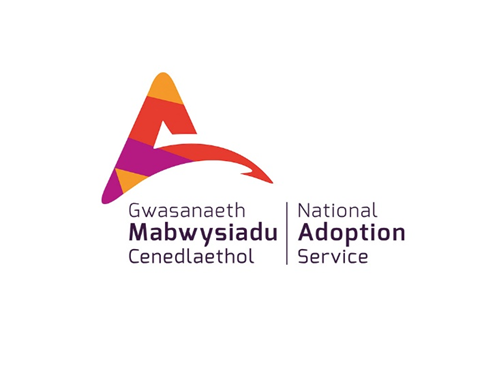 Straen
Y cortecs cyn-dalcennol yn cau lawr yn awtomatig 
Dim bai’r rhiant
Gallai gael ei gymhlethu gan hanes ymglymiad y rhieni eu hunain
Gallai arwain at natur amddiffynnol, teimlo’n ddigyswllt, anobaith
Colli empathi
Achieving More Together / Cyflawni Mwy Gyda'n Gilydd
[Speaker Notes: Mae straen yn achosi i’r cortisol orlifo yn systemau'r ymennydd gan gynnwys atal y cortecs cyn-dalcennol gan fod yr ymennydd yn paratoi i amddiffyn
Heb i'r ymennydd meddwl neu'r cortecs cyn-dalcennol weithio'n iawn, gorfodir y rhiant i ymateb o gyflwr emosiynol amddiffynnol
Gall eich hanes ymlyniad eich hun fod yn ffactor e.e. Model gweithio mewnol unigolyn: teimlo'n ddi-werth, ddim yn ddigon da, efallai bod fy anffrwythlondeb yn arwydd na ddylwn i fod wedi bod yn rhiant....
Gall y safiad emosiynol hwn beri i'r rhiant deimlo'n anobeithiol ac yn amddiffynnol...colli empathi gyda'r plentyn
Bydd hyn yn gwaethygu'r broblem

‘Mae’r mabwysiadwyr wedi cario amcanion a thrawma’r plentyn cyhyd nes eu bod nhw eu hunain wedi dod yn gamdriniol yn emosiynol neu’n ddioddefwyr goddefol wedi’u parlysu o drais y plentyn.’ (Ymchwil Amhariad)]
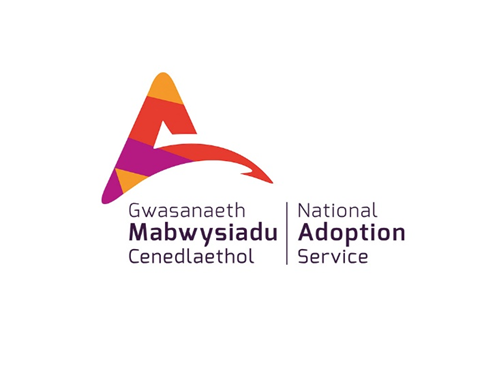 Yr Ymennydd
Y Cortecs Cyn-dalcennol
System limbig
Amygdala
Achieving More Together / Cyflawni Mwy Gyda'n Gilydd
[Speaker Notes: Felly beth sy'n digwydd gyda Thrawma Eilaidd?
Mae Dan Siegel yn siarad am ddatblygiad yr ymennydd ac mae effaith trawma yn golygu y gall plant ‘golli eu limpin’ yn haws. Trawma eilaidd mwyaf syml yw effaith hyn ar y sawl sy'n rhoi gofal sydd mewn perthynas ymlyniad â rhywun sy'n colli eu limpin.

Mae Jon Baylin yn siarad am hyn yn Brain Based Parenting gan Hughes a Baylin. Mae'n disgrifio sut mewn perthnasau CADARN mae'r system limbig/amygdala yn hyrwyddo datblygu cysylltiadau dwy ffordd i'r cortecs cyn-dalcennol – sy'n digwydd rhwng 0 a 18mis
Mae hyn yn hanfodol ar gyfer hunanreoleiddio

Mae rhianta da yn datblygu ymlyniad cadarn a dull da o “beidio colli limpin!” yn y cortecs cyn-dalcennol

Mae straen yn atal datblygiad cortecs dalcennol sy'n gyfrifol am 
swyddogaeth weithredol h.y. meddwl yn glir, cyrchu'r cof, ymarfer a chynllunio ac ati, hunanreoleiddio a gwneud ystyr
Mewn TRAWMA mae'r system limbig/amygdala yn cael ei actifadu gan lefelau uchel o straen. Gall hyn fod yn brofiad plant sydd wedi dioddef esgeulustod/trawma. Mae hyn yn achosi ymatebion amddiffynnol gorweithgar o Ymladd Ffoi Rhewi. 

Heb cortecs cyn-dalcennol da, datblygedig, mae plant yn colli eu limpin AC felly hefyd eu RHIENI!!! Mae'r ymateb i straen yn atal gallu'r plentyn i feddwl a phrosesu digwyddiadau, ac felly maen nhw'n colli eu limpin.  Mae hyn yn cael sgil-effaith ar yr oedolion mewn perthynas ymlyniad â'r plentyn hwn. Gallant ddod dan gymaint o straen â'r plentyn ac yna colli eu gallu eu hunain i ymgysylltu â meddwl rhesymegol a hunanreoleiddio emosiynol. Nid yw hyn yn fethiant...mae'n ganlyniad naturiol i fyw gyda phlentyn sydd wedi’i drawmateiddio. Felly mae'n bwysig cymryd cyfrifoldeb am eich hunanofal eich hun.

Nod hunanofal da yw aros neu ddychwelyd i gyflwr lle mae'r rhiant yn ymwybodol o'r broses lle gall eu plentyn eu cymell tuag at ymatebion amhriodol o ddicter a rhwystredigaeth. Trwy gynnal eich hunanreoleiddio eich hun nid ydych yn camreoleiddio mewn ymateb i drawma'r plentyn, nid ydych yn gadael iddo eich effeithio. Mae hwn yn ganlyniad anochel ac nid oherwydd eich bod yn methu fel rhiant.]
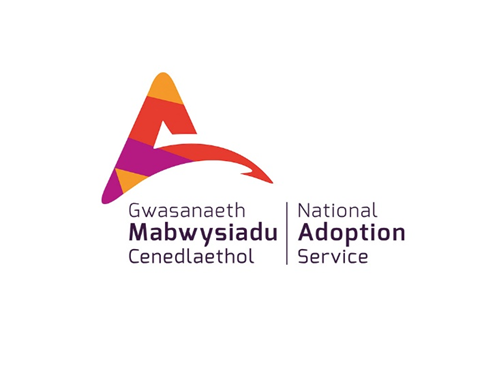 Mae’n bosibl dal trawma!
Trawma Eilaidd yw “canlyniad naturiol ymddygiadau sy’n deillio o wybodaeth am ddigwyddiad trawmatig a brofwyd gan rhywun arwyddocaol.
Dyma’r straen sy’n deillio o helpu neu eisiau helpu person sy’n dioddef neu wedi profi trawma” 
Kate Cairns
Achieving More Together / Cyflawni Mwy Gyda'n Gilydd
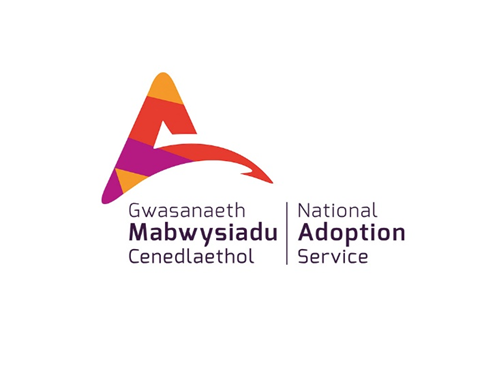 Trawma Eilaidd
Mae Kate Cairns yn awgrymu edrych am newidiadau mewn:
Swyddogaeth Emosiynol e.e. Dicter, dagreuol, wedi ymddieithrio
Iechyd e.e. patrwm cysgu, chwaeth, salwch
Cynnwrs ffisiolegol e.e. Hunllefau, llai o allu i ganolbwyntio, ddiffyg ar y cof
Osgoi ymgysylltu gyda thrawma’r plentyn
Achieving More Together / Cyflawni Mwy Gyda'n Gilydd
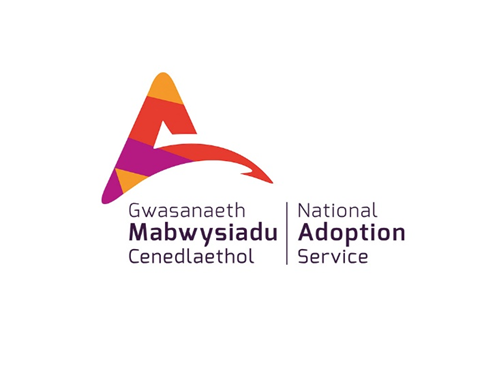 Sut mae Trawma Eilaidd yn edrych.
meddyliau mewnwthiol
blinder cronig
tristwch
dicter
llai o allu i ganolbwyntio
sgîl-feirniadu
datgysylltiad
gorludded emosiynol
ofnusrwydd
cywilydd
salwch corfforol
absenoliaeth
Achieving More Together / Cyflawni Mwy Gyda'n Gilydd
[Speaker Notes: Swyddogaeth emosiynol
Dicter, dagrau, ofn, ymddieithrio
Iechyd
Patrymau cwsg
Bwyta ac Yfed
Salwch corfforol
Lefelau cynnwrf ffisiolegol
Ymateb llawn arswyd, hunllefau
Gor-wyliadwriaeth, llai o allu i ganolbwyntio, llai o allu i gofio

Os yw anhrefn yn cychwyn mae gweithredu o ddydd i ddydd yn cael ei amharu a bydd newidiadau clir mewn ymddygiad yn dod i'r amlwg, megis:
Colli neu ganslo apwyntiadau
Bod yn llai abl i ddefnyddio rhwydweithiau cymorth
Colli’r gallu am hunanofal a hunan-drefnu
Teimlo'n ynysig, wedi eich dieithrio ac yn ddi-werth]
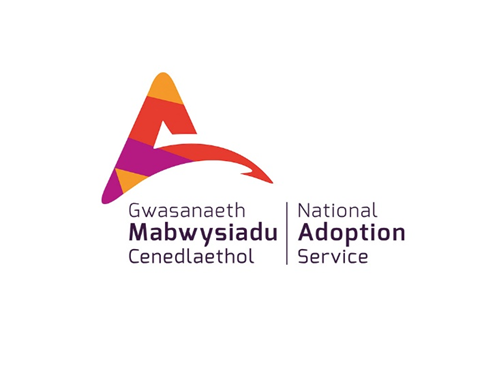 Trawma Eilaidd
Mae osgoad yn ymateb dealladwy i straen.
Gallai olygu:

Gwrthod sensitifrwydd tuag at y plentyn
Methu disgrifio’r plentyn yn gadarnhaol
Gwadu agweddar ar brofiad y plentyn
Osgoi siarad am emosiynau anodd
Osgoi sefyllfaoedd neu sbardunau sy’n ein hatgoffa ohonynt

Gall effeithio ar berfformiad a morâl
Achieving More Together / Cyflawni Mwy Gyda'n Gilydd
[Speaker Notes: Nid yw trawma eilaidd yn barhaol...mae’n bosibl ei drin]
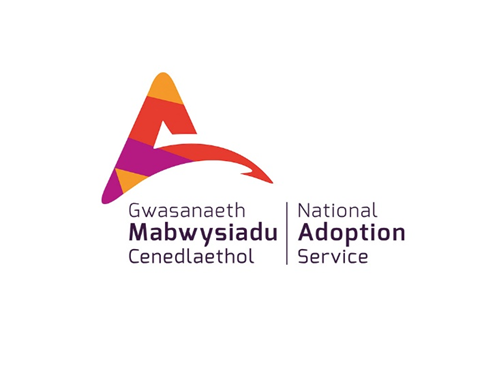 Gofal Caeëdig
Defnyddir gofal caeëdig i ddisgrifio ymatebion emosiynol, corfforol a biolegol rhieni i ymddygiad ymglymiad ansicr plant gan arwain at rieni’n methu â gwneud cysylltiad iach gyda’r plentyn (Hughes & Baylin, 2012).
Mae gofael caeëdig yn disgrifio ‘sut y gall straen ffrwyno gallu rhiant da ei fwriad i gynnal teimladau cariadus ac empathi tuag ei blentyn/phlentyn’
 Mae’n deillio o’r angen i warchod ein hunain a natur amddiffynnol ac yn meithrin dull adweithiol o rianta sydd yn canolbwyntio’n gul ar yr ymddygiad uniongyrchol ac agweddau mwyaf negyddol y plentyn.
Achieving More Together / Cyflawni Mwy Gyda'n Gilydd
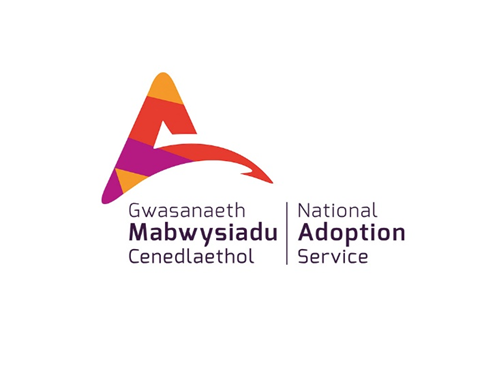 Gofal caeëdig / Blinder tosturi
Achieving More Together / Cyflawni Mwy Gyda'n Gilydd
[Speaker Notes: Osgoi a gofal caeëdig: mae'r pwyntiau hyn yn crynhoi'r hyn sy'n digwydd
Mae magu plant yn y modd goroesi - mae'r rhiant yn ei chael hi'n anodd ymdopi
Mae'r system ymagwedd wedi DIFFODD - nid yw'r rhiant yn ymgysylltu ag anghenion y plentyn
Mae'r system amddiffyn YMLAEN - maen nhw'n ymateb yn y modd amddiffynnol
Mae'r system ddarllen plant wedi'i chulhau - rhiant ddim yn gallu ymgysylltu â'r hyn sy'n digwydd i'r plentyn e.e. gall y plentyn fod yn ymddwyn fel hyn o ganlyniad i ddioddef pryder dwys 
Mae'n bersonol - mae'r rhiant yn dechrau teimlo ei fod yn cael ei wrthod yn lle
Mae'n golygu FI yn dy erbyn DI - mae'r sefyllfa'n datblygu i fod yn un gystadleuol, yn frwydr pŵer…
Maen nhw’n colli eu limpin - mae'r Cortecs Cyn-dalcennol yn cau - mae'r rhiant a'r plentyn yn dod yn adweithiol ac mae'r sefyllfa'n gwaethygu
Mae ymatebion Amygdala yn dominyddu - mae emosiynau'n uchel ac mae'r plentyn yn ymateb gyda'i strategaethau dysgedig ar gyfer hunan amddiffyn

Gall gofal caeëdig arwain at gylch lle mae anghenion plant nad ydynt wedi cael eu diwallu yn parhau i fethu â chael eu diwallu wrth i'r rhiant gael ei gau allan...bydd hyn yn ei dro yn atgyfnerthu dull caeëdig y rhiant
--
Mae angen dadflocio'r sefyllfa hon

Mae blinder tosturi yn derm tebyg arall ac mae wedi bod yn ganolbwynt i rywfaint o ymchwil mewn meysydd eraill ee. Proffesiwn nyrsio
Cynhaliwyd astudiaeth o ofal maeth a blinder tosturi ym Mryste gan Ottoway a Selwyn yn 2016: amlygodd yr astudiaeth hon yr effaith ar ofalwyr maeth o rianta plant wedi’u trawmateiddio ac mae’n bosibl gweld tebygrwydd â rhianta mabwysiadol

http://www.bristol.ac.uk/sps/research/projects/completed/2016/compassion-fatigue-in-foster-carers/]
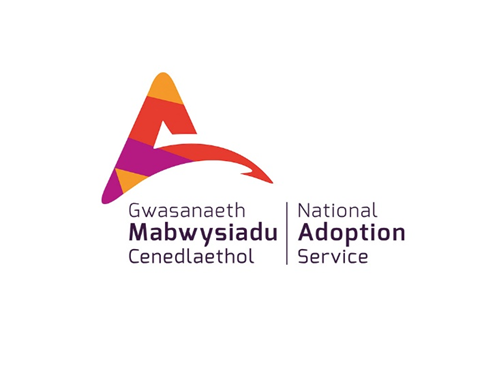 Cydrannau Gofal Caeëdig
Chwythu plwc
Trawma sylfaenol
Straen trawmatig eilaidd
Boddhad Tosturiol ag ataliad
Blinder tosturi
Achieving More Together / Cyflawni Mwy Gyda'n Gilydd
[Speaker Notes: Dyma'r elfennau a nodwyd gan astudiaeth Ottoway a Selwyn
Mae diffygio yn amlwg lle mae'r gofynion parhaus yn achosi blinder yn y rhiant
Mae trawma sylfaenol yn risg sy'n amlwg yn enwedig lle mae'r plentyn wedi'i drawmateiddio yn troi at drais ac ymddygiad ymosodol yn erbyn aelodau'r teulu
Trawma eilaidd yw pan fydd y rhiant yn cydymdeimlo â thrawma'r plentyn nes eu bod nhw’n cael eu llethu gyda'r teimladau hyn
Boddhad tosturi yw'r ffactor gwobrwyo y mae rhiant mewn cysylltiad cadarn â'r plentyn yn ei deimlo a dyma'r prif ffactor sy'n cadw rhieni i fynd...pan fydd hyn yn cael ei rwystro gan y ffactorau uwch ei ben mae'n newid i flinder a gofal caeëdig]
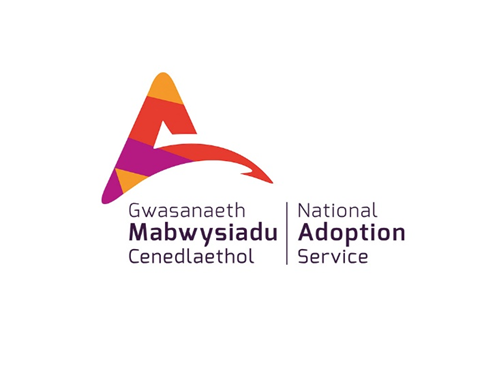 Beth allwn ni ei wneud?
Dysgu am Drawma Eilaidd a Gofal Caeëdig: Bod yn ymwybodol o effaith ein teimladau/meddyliau ein hunain ar ymddygiad
Technegau rheoli straen e.e. ymwybyddiaeth ofalgar
Gofalu amdanom ein hunain
Defnyddio systemau cefnogi: ffurfiol ac anffurfiol
Ystyried gwneud cais am gefnogaeth fel gofalwr
Ystyried therapi lle bo’n angenrheidiol
Achieving More Together / Cyflawni Mwy Gyda'n Gilydd
[Speaker Notes: Sut i ymateb:
Hyfforddiant: mae dysgu am drawma eilaidd yn lleihau nifer yr achosion/dysgu technegau rheoli straen e.e. ymwybyddiaeth ofalgar, therapi ymddygiad gwybyddol - targedu meddyliau negyddol awtomatig neu hunan-siarad negyddol
Cefnogaeth: gall rhwydweithiau ffurfiol ac anffurfiol gynyddu gwydnwch
Goruchwyliaeth: gyda'ch gweithiwr cymdeithasol: defnyddiwch y cyfle hwn i fyfyrio a helpu i nodi arwyddion a symptomau
Hunanofal: gwneud amser i chi eich hun/i’r naill a’r llall
Therapi:
Gall therapi gwybyddol fynd i'r afael ag ystumiadau patrymau meddwl
Mae therapi derbyn ac ymrwymo yn fath o therapi ymddygiad sy'n defnyddio strategaethau derbyn ac ymwybyddiaeth ofalgar i gynyddu hyblygrwydd seicolegol
Efallai y bydd angen therapi ymddygiad ar gyfer unrhyw strategaethau ymdopi sydd wedi dod yn arferion digroeso
Efallai y bydd angen cwnsela i fynd i'r afael ag unrhyw drawma nad yw wedi ei ddatrys
Gellir ystyried cwnsela cwpl os yw materion wedi cael effaith ar berthynas
Gall therapi systemig fynd i'r afael â thrafferthion grŵp cyfan]
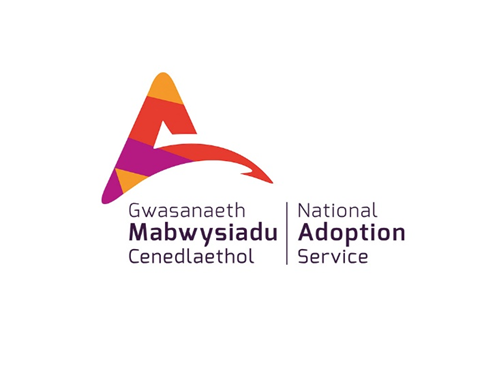 Meddyliau a Theimladau
Achieving More Together / Cyflawni Mwy Gyda'n Gilydd
[Speaker Notes: Mae ymarfer o Therapi Ymddygiad Gwybyddol/Ymwybyddiaeth Ofalgar sy'n berthnasol yma ar sut y gall ffactorau straen effeithio ar ein meddyliau a all ddod yn negyddol ac achosi hunan-drechu. Er enghraifft pan fydd plentyn yn mynd yn ymosodol tuag ataf, gallaf feddwl ‘fy mai i yw hi, ni ddylwn erioed fod wedi dod yn rhiant, ni allaf wneud hyn’.  Bydd hyn yn effeithio ar y ffordd yr ydym yn dirnad sefyllfa a byddwn yn dod yn amddiffynnol neu'n ymosodol yn fwy aml, yn mewnoli ac yn beio ein hunain ac yna'n mynd i’n cragen, neu'n gwadu ein cyfrifoldeb ein hunain ac ymosod ar y person arall i amddiffyn eich hun. Pan fyddwn yn ceisio newid y patrymau meddwl negyddol hyn gallwn fabwysiadu safiad mwy cadarnhaol, e.e. ‘Nid fy mai i yw hyn...nid ei fai ef yw hyn, mae arno ofn ac mae angen iddo ei fynegi. Mae hyn yn rhywbeth y gallaf helpu gydag ef, rwyf wedi cael hyfforddiant ar hyn a gallaf wneud gwahaniaeth.’
Mae patrymau meddwl negyddol awtomatig yn amlwg pan fyddwch chi’n clywed eich hun yn cyffredinoli, gorymateb, dramateiddio'r digwyddiadau bach, yn ystyried y pethau negyddol yn unig, canolbwyntio ar yr hyn a ddylai ddigwydd yn hytrach nag ar yr hyn sy'n digwydd, canolbwyntio arnoch chi eich hun a'ch rhinweddau negyddol canfyddedig yn hytrach nag edrych ar safbwynt y plentyn..
Pan fyddwch chi’n ymwybodol o'ch hunan-siarad negyddol mae'n ddefnyddiol ceisio gweithio ar newid sut rydych chi'n meddwl i rywbeth mwy cadarnhaol a gweld y gwahaniaeth. 
Dylech fabwysiadu ‘mantra’ arbennig y gallwch chi ei ddweud wrthych chi eich hun yn ystod yr eiliadau hyn a defnyddio hwn i dawelu eich meddwl eich hun a cheisio edrych yn fwy rhesymol ar y sefyllfa.
 
Mae yna lawer o wefannau ar y rhyngrwyd sy'n esbonio'r cysyniad hwn a gallwch ymarfer yr ymarferion.
Chwilio am Therapi Ymddygiad Gwybyddol 
Chwilio am Hunan-Siarad Negyddol]
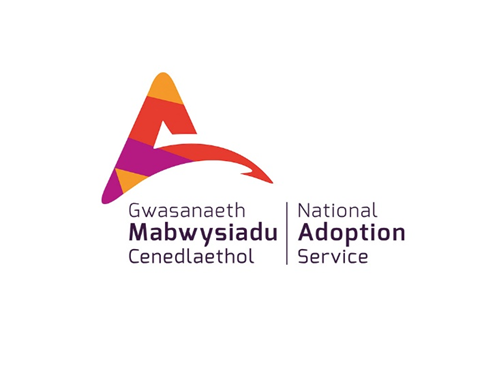 Neges Allweddol
Mae adweithio yn ymateb emosiynol
Mae ymateb yn gofyn i ni ymgysylltu ein meddyliau 
Bydd straen yn cyfyngu ar ein gallu i feddwl
Achieving More Together / Cyflawni Mwy Gyda'n Gilydd
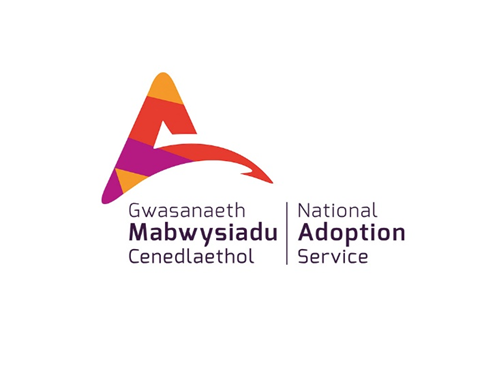 Hunan Ofal – ‘PIES'
Sut ydych chi’n gofalu amdanoch chi eich hun?
Meddyliwch am y 4 dimensiwn a chofnodi’r gweithgareddau sy’n gweithio i chi.
Ydy’r adrannau o’ch ‘pei’ yr un faint? Ydyn nhw’n amrywio dros amser?
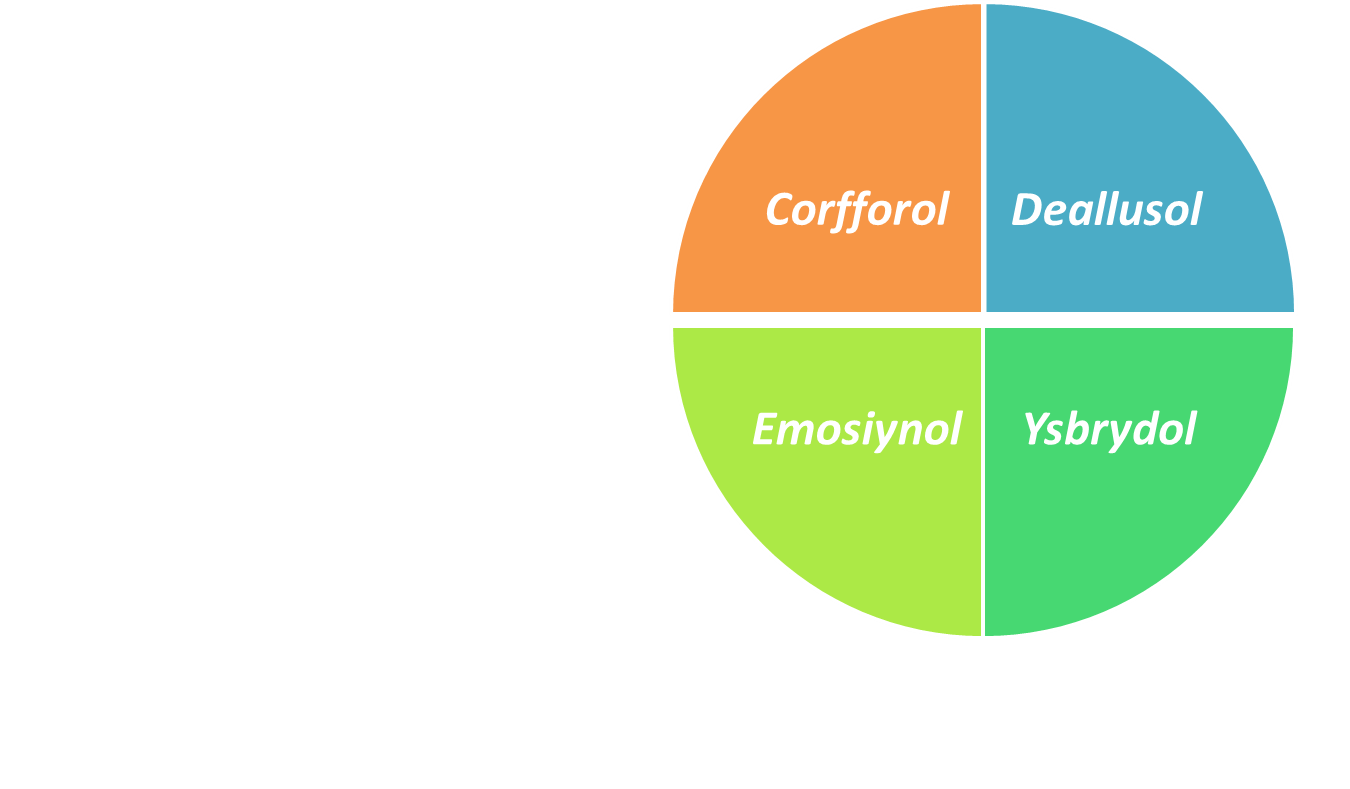 Achieving More Together / Cyflawni Mwy Gyda'n Gilydd
[Speaker Notes: Mae'n bwysig bod mabwysiadwyr yn gofalu amdanyn nhw eu hunain ar hyd y pedwar sbectrwm: corfforol, deallusol, emosiynol ac ysbrydol.
Mae'r ymarfer hwn yn ddefnyddiol i ystyried y gwahanol feysydd a chanolbwyntio ar bob un yn rheolaidd fel bod pob maes yn cael ei ystyried wrth gadw eich hun yn gryf ac yn iach]
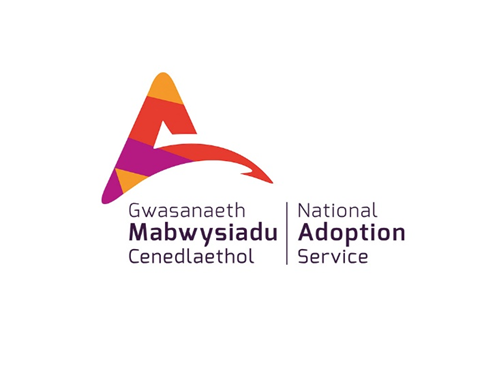 Crynodeb
Mae gofalu am blentyn sydd wedi dioddef trawma neu blentyn sydd wedi dioddef camdriniaeth yn gynnar yn anodd.
Weithiau, gallai achosi i chi deimlo’n ddi-galon, yn isel eich ysbryd hyd yn oed, datblygu trawma eilaidd o bosibl ac achosi i chi a’ch plentyn brofi gofal caeëdig
Os ydych chi’n uniaethu gydag unrhyw un o’r materion a godwyd yn y modiwl hwn, mae’n bwysig eich bod yn ceisio cymorth
Achieving More Together / Cyflawni Mwy Gyda'n Gilydd
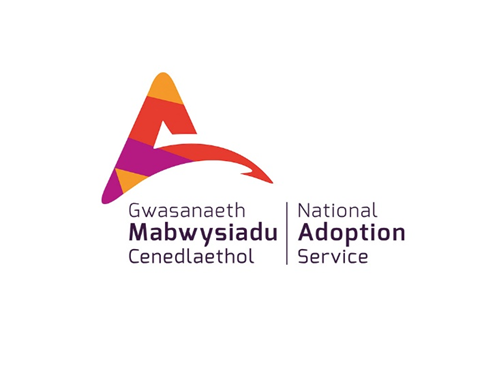 Mae’r cwrs hwn yn rhan o gyfres a ddatblygwyd gan y Gwasanaeth Mabwysiadu Cenedlaethol i gefnogi mabwysiadwyr ar ôl iddynt gael eu cymeradwyo.
Gellir dod o hyd i’r rhain ar wefan y Gwasanaeth Mabwysiadu Cenedlaethol.
Siaradwch gyda’ch tîm cefnogi mabwysiadu am ragor o wybodaeth
Achieving More Together / Cyflawni Mwy Gyda'n Gilydd